Jeopardy
Judicial & Legislative powers
Powers and Branches
Structure of Government
Voting & Elections
Amendments
Q $100
Q $100
Q $100
Q $100
Q $100
Q $200
Q $200
Q $200
Q $200
Q $200
Q $300
Q $300
Q $300
Q $300
Q $300
Q $400
Q $400
Q $400
Q $400
Q $400
Q $500
Q $500
Q $500
Q $500
Q $500
Final Jeopardy
$100 Question from H1
America has this type of government with shared powers between the national and state government
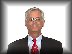 $100 Answer from H1
Answer: Federalism
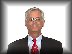 $200 Question from H1
Should the President and Vice President die in office at the same time, who becomes President? 

Senate Majority Leader 
Secretary of State 
Speaker of the House 
Secretary of Agriculture
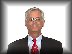 $200 Answer from H1
Answer: Speaker of the House
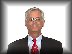 $300 Question from H1
Which of the following best describes a public prison?
Long term facilities owned by state or federal governments

Facilities run by private corporations who services and beds are contracted out by state or federal governments 

Local facilities that host inmates with sentences under a year

Facilities where member of persecuted minorities are deliberately imprisoned to provide force labor or to await mass executions
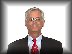 $300 Answer from H1
Answer: Long term facilities owned by state or federal governments
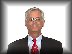 $400 Question from H1
These are the two major parties in American Government
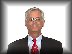 $400 Answer from H1
Answer: Democrats and Republicans
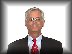 $500 Question from H1
The United States has this type of economic system which allows for private ownership of businesses with some government regulations.
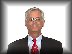 $500 Answer from H1
Answer: Mixed Economy
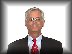 $100 Question from H2
Which of these is NOT  a First Amendment right? 

Speech
Privacy 
Religion 
Assembly
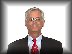 $100 Answer from H2
Answer: Privacy
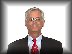 $200 Question from H2
What are the first ten amendments of the constitution referred to as? 


Magna Carta
The Dream Act 
Bill of Rights 
Federalist Papers
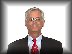 $200 Answer from H2
Answer: Bill of Rights
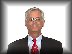 $300 Question from H2
Which of these amendments to the Constitution allows for 18 year olds to vote? 

26th 
19th 
15th 
22nd
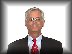 $300 Answer from H2
26th Amendment
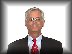 $400 Question from H2
The 19th Amendment allowed for which group in the Untied States the right to vote? 

African American Males 
All Women 
All white males 
Latin Americans and Asians
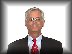 $400 Answer from H2
Answer: All women
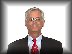 $500 Question from H2
This document, known as the Supreme Law of the Land, outlines the freedoms that are guaranteed to all Americans and protected by all branches of the U.S. government. 

Freedom Charter 
Constitution  
Articles of Confederation 
Declaration of Independence
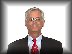 $500 Answer from H2
Answer: Constitution
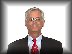 $100 Question from H3
Which of the following positions is NOT subjected to an election? 

Congressmen 
President 
Major of Waynesboro 
Supreme Court Justice
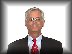 $100 Answer from H3
Answer: Supreme Court Justices
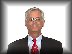 $200 Question from H3
What body formally elects the President? 

U.S Senate
Electoral College
U.S Citizens 
Federal Elections Commission
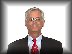 $200 Answer from H3
Answer: Electoral College
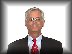 $300 Question from H3
Who is currently Virginia’s Governor? 

Ralph Northam 
Mark Warner
Tim Kaine 
Douglas Wilder
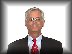 $300 Answer from H3
Answer: Ralph Northam
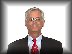 $400 Question from H3
These were given to minorities especially in the South as a barrier to stop them from voting in elections: 

Pledge of Allegiance  
Literacy Tests
Constitutional Oaths 
Codes of Conduct
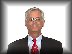 $400 Answer from H3
Answer: Literacy Tests
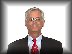 $500 Question from H3
The elected five member group that is in charge of the daily decisions and operations of the city of Waynesboro is called: 

School board 
Board of trustees 
City Council 
League of Mayors
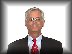 $500 Answer from H3
Answer: City Council
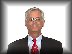 $100 Question from H4
Which of the following is NOT a constitutional power of the President? 

Pardon Criminals 
Make treaties 
Declare war 
Appoint Judges
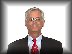 $100 Answer from H4
Answer: Declare War
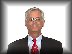 $200 Question from H4
Who is in charge of the Executive Branch of the U.S? 

Congress 
Secretary of State 
President 
Chief Justice
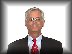 $200 Answer from H4
Answer: President
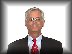 $300 Question from H4
What is the title of the person who is second in command of the Executive Branch of Virginia’s State government? 

Czar 
Attorney General 
Lieutenant Governor 
State Treasurer
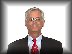 $300 Answer from H4
Answer: Lieutenant Governor
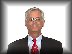 $400 Question from H4
What is the purpose of the Presidential Cabinet? 

Create laws 
Create the national budget 
Help the President make policies 
Determine Constitutionality of Laws
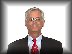 $400 Answer from H4
Answer: Helps the President make policies
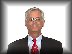 $500 Question from H4
What is the main purpose of the legislative branch? 

Enforce laws 
Review laws 
Create laws 
Appoint judges
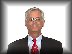 $500 Answer from H4
Answer: Make laws
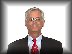 $100 Question from H5
How many justices are on the Supreme Court?

6
9
12
15
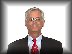 $100 Answer from H5
Answer: 9
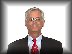 $200 Question from H5
How many members are in Congress? 

100
535
435
50
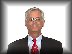 $200 Answer from H5
Answer: 535
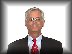 $300 Question from H5
The amount of seats a state gets in the House of Representatives is determined by: 

Population of the state 
Physical size of the state 
Seniority of the state 
Through an electoral lottery
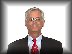 $300 Answer from H5
Answer: Population of the State
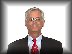 $400 Question from H5
What law forbids gender discrimination in federally funded educational programs such as school sports?

2nd amendment 
Title 9 
Miranda Rights 
Griswold vs. Connecticut
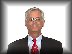 $400 Answer from H5
Answer: Title 9
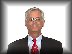 $500 Question from H5
Which Supreme Court Case established Judicial Review? 

Plessy v. Ferguson 
Miranda v. Arizona
McCulloch v. Maryland 
Marbury v. Madison
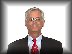 $500 Answer from H5
Answer: Marbury v. Madison
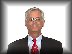 Final Jeopardy
Presidents
This President was the first to ever visit a public prison.
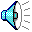 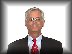 President Barack Obama
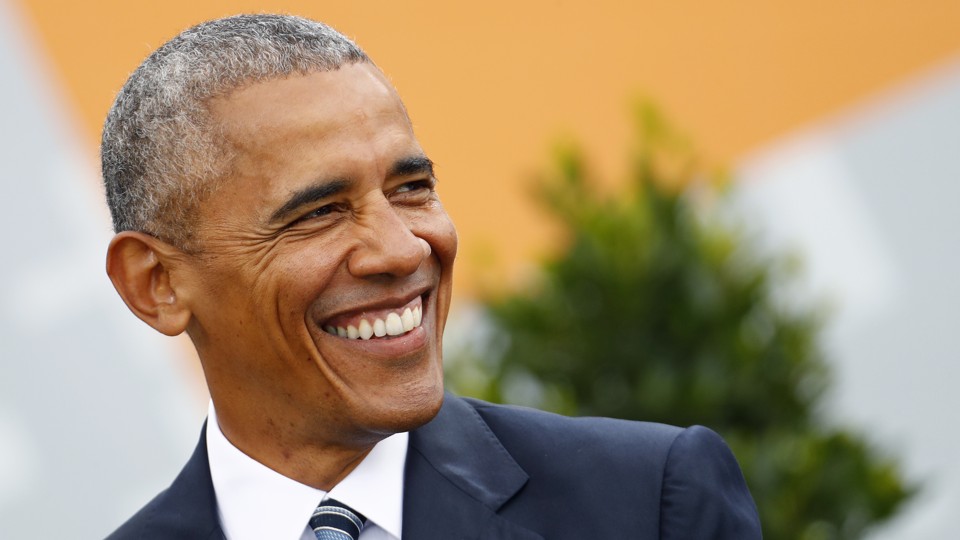 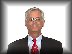